József Egyiptom élén
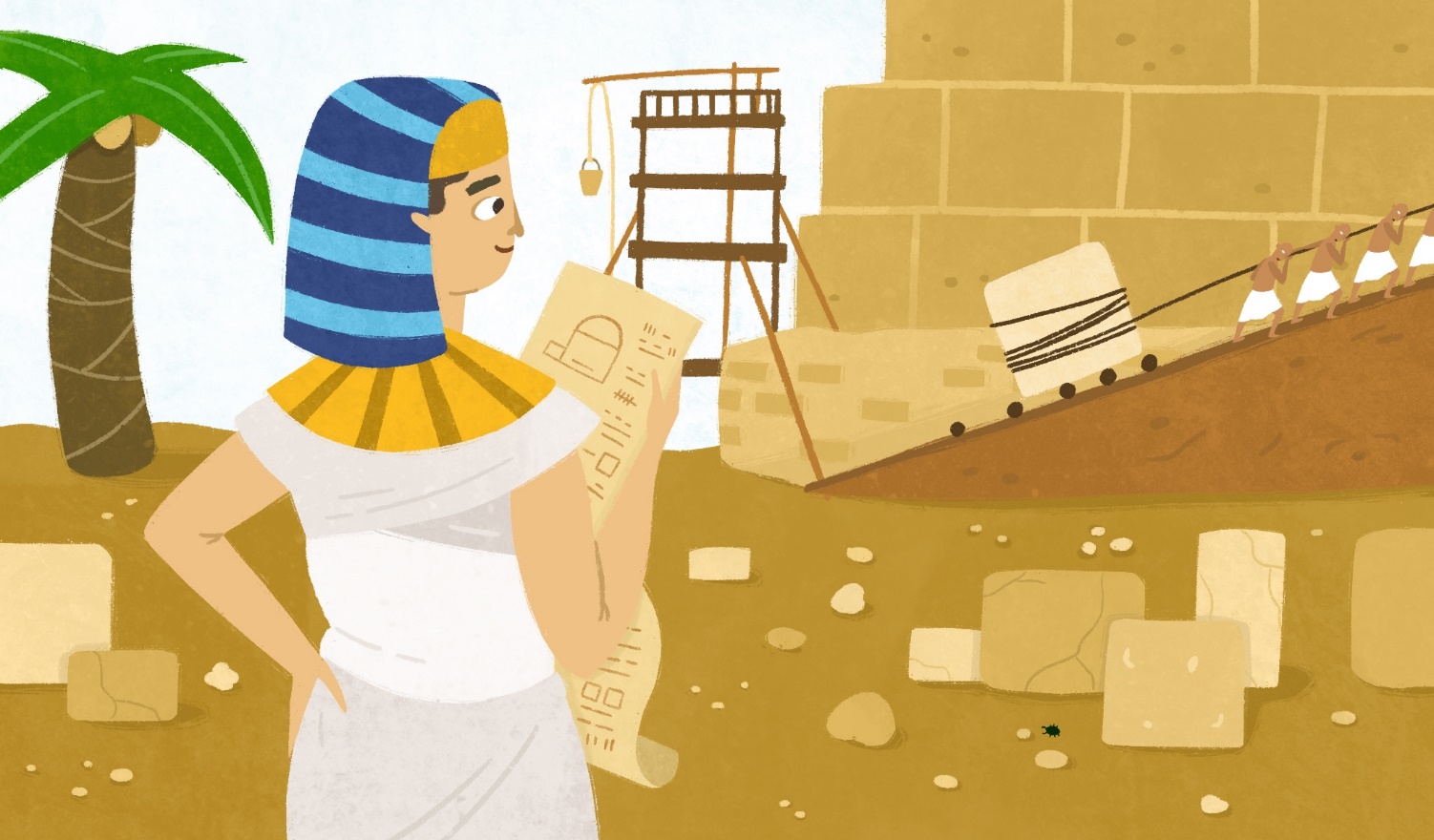 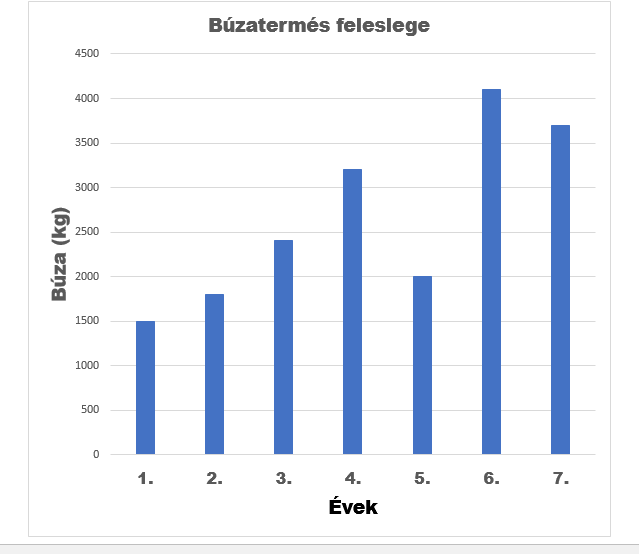 Melyik évhez tartoznak a következő mennyiségek? 
Segít a diagram.
2400 kg
1800 kg
3700 kg
1500 kg
2000 kg
3200 kg
4100 kg
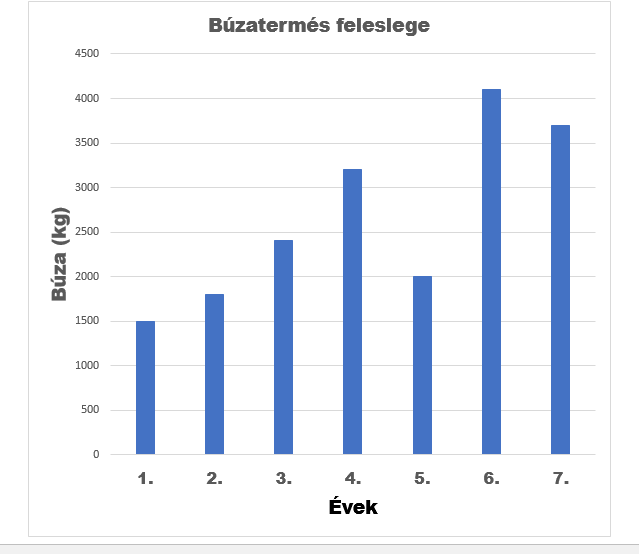 Az adott évhez tartozó mennyiségek
1.   1500 kg
2.   1800 kg
3.   2400 kg
4.   3200 kg
5.   2000 kg
6.   4100 kg
7.   3700 kg
Titkos szám
Nem a 6000 – 4100 + 900!
Nem a 300 + 600 +700 negyede!
Nem a 700 és 500 összege!
Nem a 1500 és a 900 különbsége!
Nem az 500 + 600 - 900!
Nem a MMXIX!
Nem a 2000-nél 1300-zal kevesebb szám!
Nem a 4000 fele!
Nem 5000 és 10 hányadosa!
Nem a 2500 – 700 - 900!
Nem a 3000 nagyobb páros szomszédja!
Megoldás